Aftrap
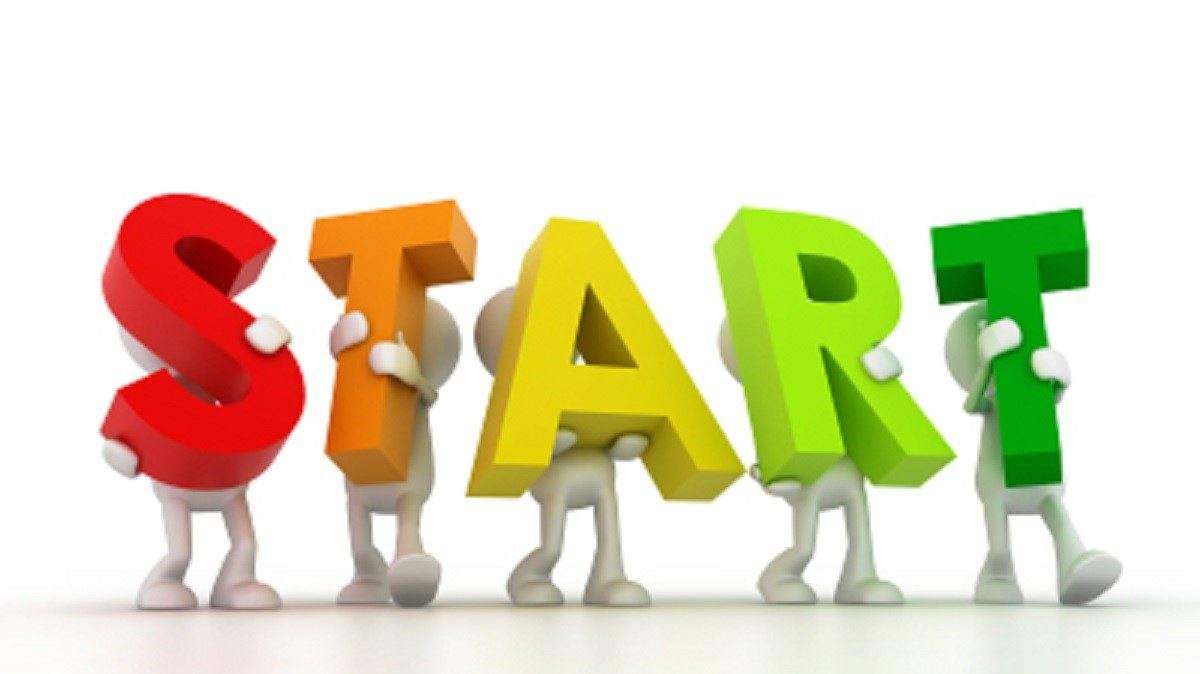 Spuitapparatuur
Welke kennen we?
(motor)vatspuit
Rugspuit
Aanbouwspuit
Getrokken spuit
Dwarsstroom spuit
Spuitmast
Spuitrobot
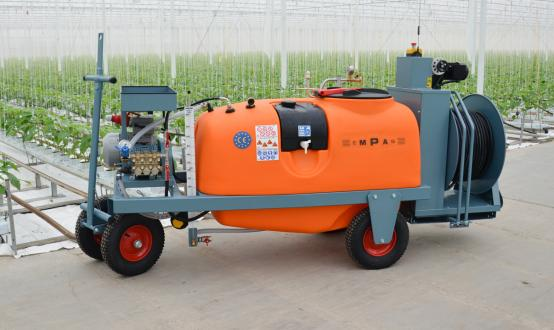 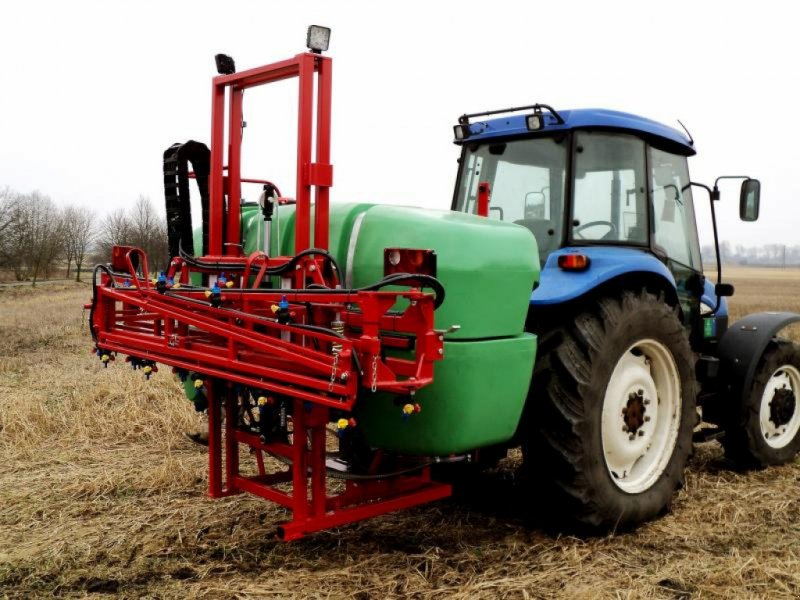 (Moter)vatspuit
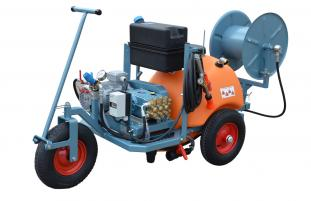 Inhoud van 60 tot 2000 liter
Met elektro motor of brandstofmotor
Met plunjer motor of membraammotor
Met elektrische of veer slangenhaspels
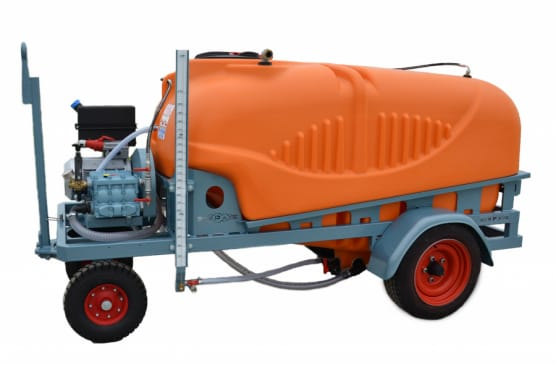 (Motor)vatspuit
Inhoud

Afhankelijk waar je hem voor gebruikt:
Kleine inhoud:
Wordt vaak als onkruidspuit gebruikt

Grote inhoud:
Als je een grote oppervlakte moet spuiten
Aandrijving(motor)vat spuit
Brandstofmotor:
Wordt buiten in de openlucht gebruikt.Voordeel: niet afhankelijk van een stroompunt.
Nadeel: meer onderhoud.

Elektromotor;
Wordt vooral binnen (in kassen) gebruikt.Leverbaar met 230 v of 400 v aansluiting.
Voordeel: geen verbrandingsgassen
Nadeel: afhankelijk van een (kracht) stroom aansluiting
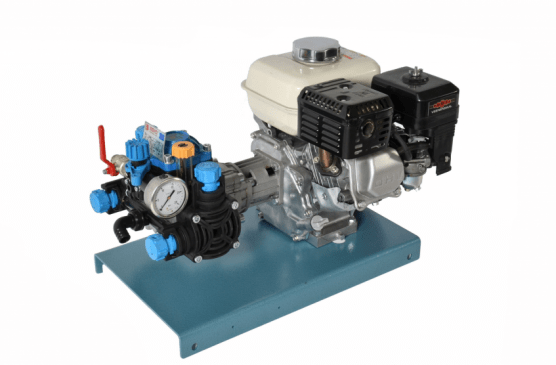 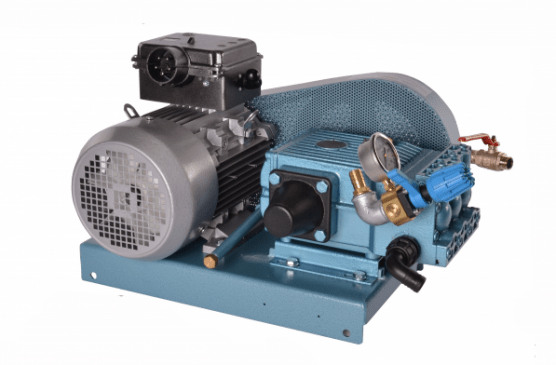 Soorten pompen
Plunjerpomp:

Meest gangbaar in tuinbouw.
De plunjerpomp is te gebruiken bij hogere drukken en is zeer geschikt voor de tuinbouw.
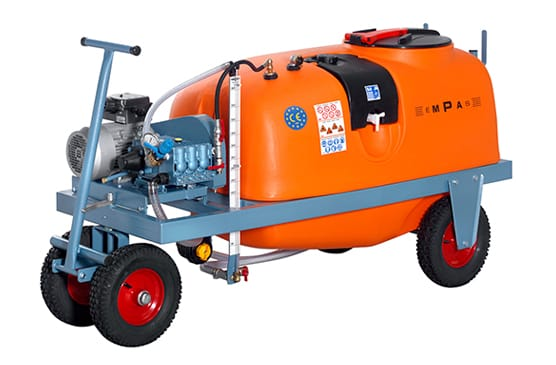 Werking plunjerpomp
Membraanpomp
De membraan pompen geven een lagere druk dan plunjerpompen
Deze pompen zijn geschikt voor het verpompen van licht schurende vloeistoffen zoals een krijtoplossing of wat grovere gewasbeschermingsmiddelen.
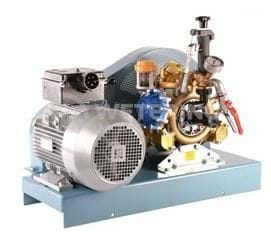 Werking membraanpomp
Werking motorvatspuit
Werking motorvatspuit
Werking motorvatspuit
Werking motorvatspuit
Slangenhaspels
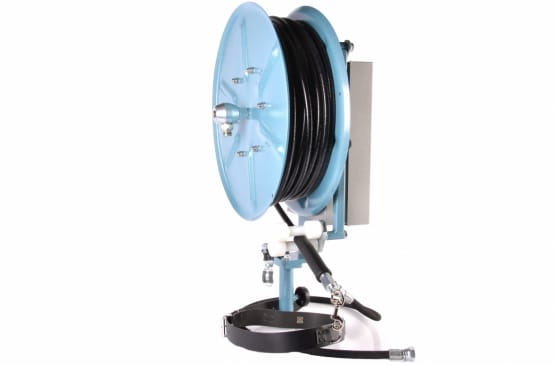 Onderverdeeld in de:

Zelfoprollende veerhaspel



Elektrisch oprolbare haspel



De Flowhaspel
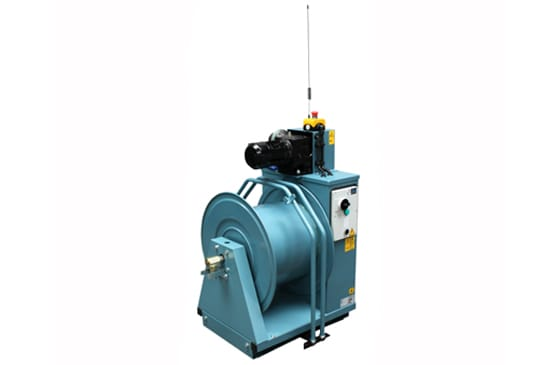 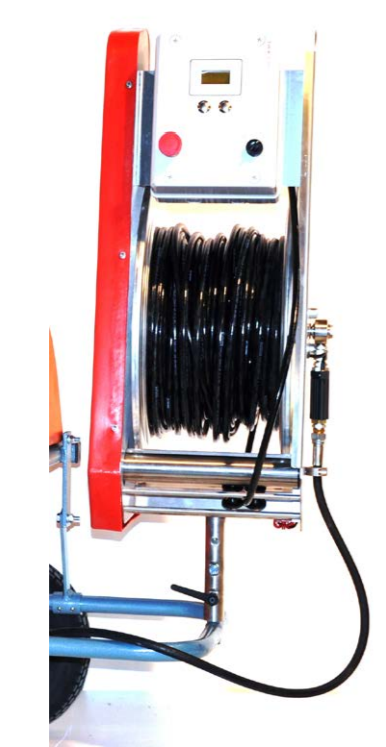 Zelfoprollende veerhaspel
De zelfoprollende veerhaspel heeft een maximale werkdruk van 100 bar en is zeer compact. 
Door de inventieve veerconstructie rolt deze haspel zeer licht. 
Met de omklapbare slanggeleider kunt u kiezen welke richting u op loopt. Deze geleider zorgt ervoor dat de slang mooi verdeeld wordt op de trommel.

Nadeel: kaplengte maximaal 50 m, bij een natte ondergrond kan de slang gaan “plakken” aan de ondergrond en rolt daardoor moeilijk op.
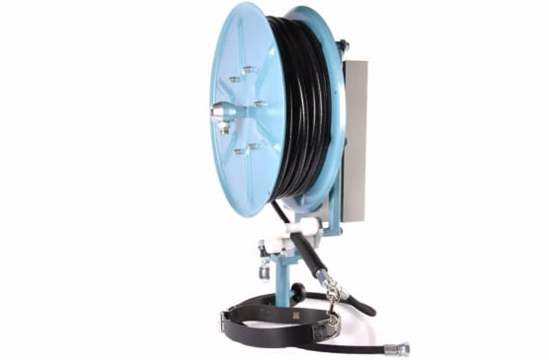 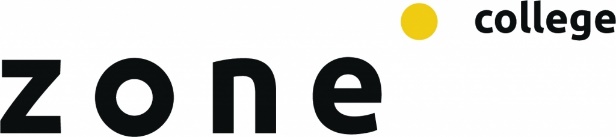 Elektrisch oprolbare haspel
De haspels zijn verrijdbaar of te monteren achter een spuitwagen en zijn traploos instelbaar met een  oprolsnelheid van 5 tot 60 meter per minuut.

Standaard zijn de haspels geleverd met een zender zodat deze met een afstandsbediening te bedienen is (maximaal 150 meter).

Nadeel: afstandsbediening is niet altijd even makkelijk met spuiten.
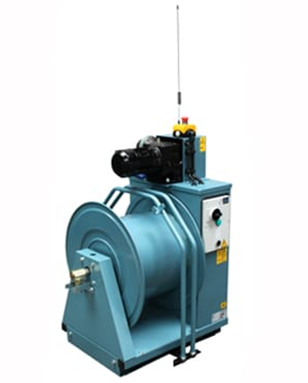 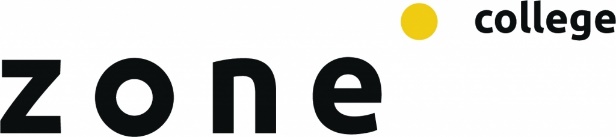 De Flowhaspel
Deze elektrische haspel wordt door waterstroming aan gedreven.

Het op afstand in- en uitschakelen van de haspel gebeurt met behulp van een spuitpistool, spuitboom of kogelkraan. 

Er zijn 2 mogelijkheden om de haspel te bedienen:
Door kort (minder dan 1 sec.) in het spuitpistool te knijpen. Het oprollen begint totdat deze handeling wordt herhaald. 
Door het spuitpistool op de kogelkraan open te zetten. Zolang de vloeistof stroomt, wordt de slang opgerold.
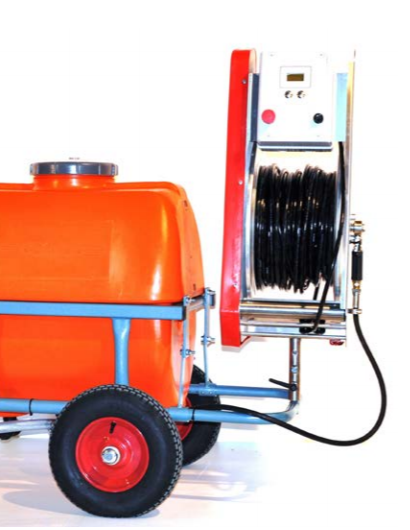 Arbo (motor)vatspuit
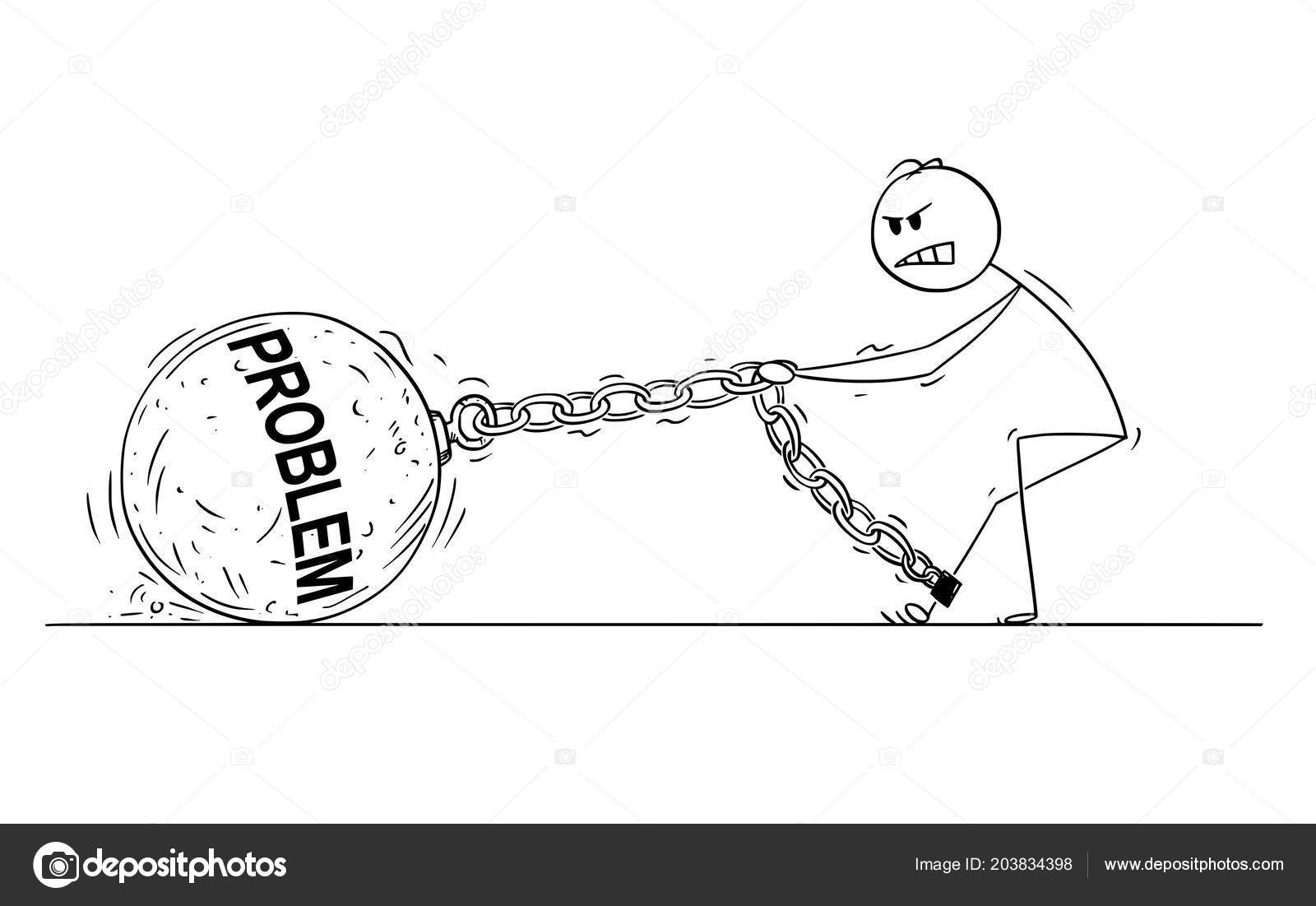 Je kunt je voorstellen dat het elke keer 1 kap verzetten van een motorvatspuit veel energie kost.

Als de vatspuit vol is moet je toch snel zo’n 2500 kg verzetten.

Heel belangrijk hierbij is dat de banden goed hard zijn opgepompt.

Tegenwoordig zijn er elektrische trekkers die het werk minder zwaar maken:
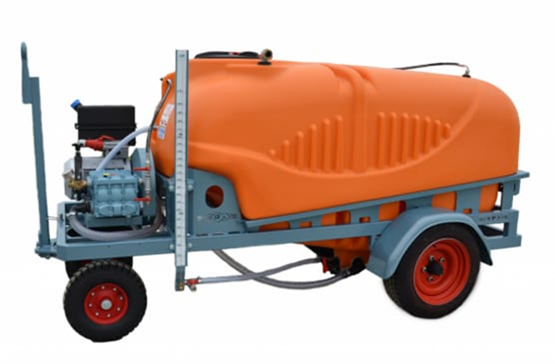 Elektrische trekkers
Movexx: 
Elektrische (oplaadbare) trekker
Sleept met gemak 3000kg
Kleine draaicirkel
Kan ook tot 10  DC verslepen


Em-Drive
Elektrische (oplaadbare) trekker
Sleept met gemak 3000kg
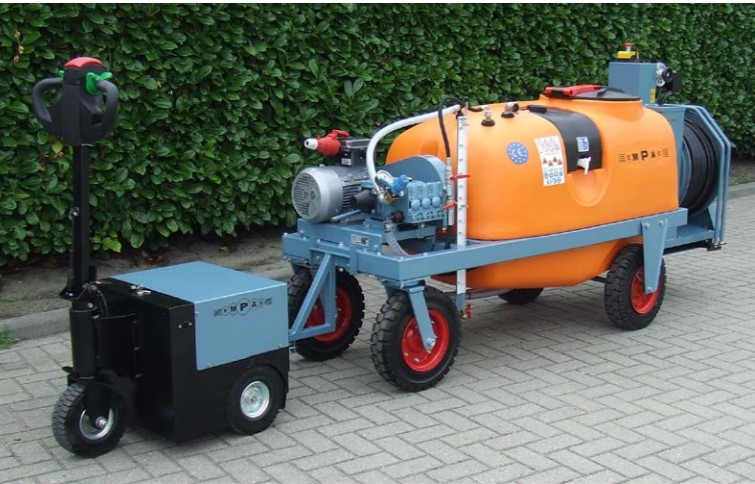 Starten met spuiten
Denk aan persoonlijke bescherming!
Vul de tank minimaal 10%, maar het beste is 40%
Voeg chemicaliën toe
Vul de tank verder tot gewenst niveau (kijk op peilglas)
Let erop dat de drukverdeler helemaal tot het laagste niveau is gedraaid
Schakel de apparatuur in
Stel de drukverdeler op de juiste druk in.
Start spuitwerkzaamheden
Als je klaar bent: eerst drukverdeler naar laagste niveau draaien
Apparatuur uitzetten
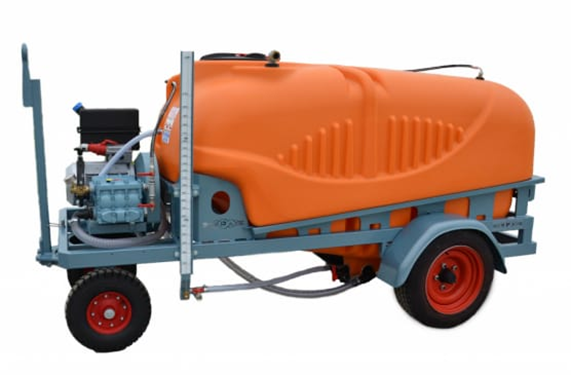 Vaste spuitopstelling –motorvatspuit
Op sommige bedrijven is gekozen voor een vaste spuitopstelling.
De pomp en tank staan dan op een vaste plaats op het bedrijf. Een (metalen) spuitleiding loopt de kas in en hier zijn dan verschillende aftakkingen gemaakt waaraan men de spuitslang (haspel) aan kan vastmaken.
Voordeel: 
altijd op een vaste plek vullen (kan dan met een vaste leiding)
Geen zware tank mee trekken

Nadeel:
Leiding moet altijd doorgespoeld worden
verpakkingsreiniger
In de Verordening Reiniging Verpakkingen Gewasbeschermingsmiddelen is opgenomen dat lege verpakkingen van gewasbeschermingsmiddelen direct na het leegmaken moeten worden schoongemaakt. 
De restjes van de gewasbeschermingsmiddelen kunnen namelijk schadelijk zijn voor de gezondheid en voor het milieu.
Na het spoelen van de verpakking is er - afhankelijk van het product - geen sprake meer van chemisch afval en kan het fust veilig volgens de voorschriften worden afgevoerd

Een handig apparaat hiervoor is een verpakkingsreiniger.
Deze zet je bovenop de vatspuit. Het spoelwater (met het restjegewasbeschermingsmiddel) loopt zo de tank in en kan worden
opgespoten.
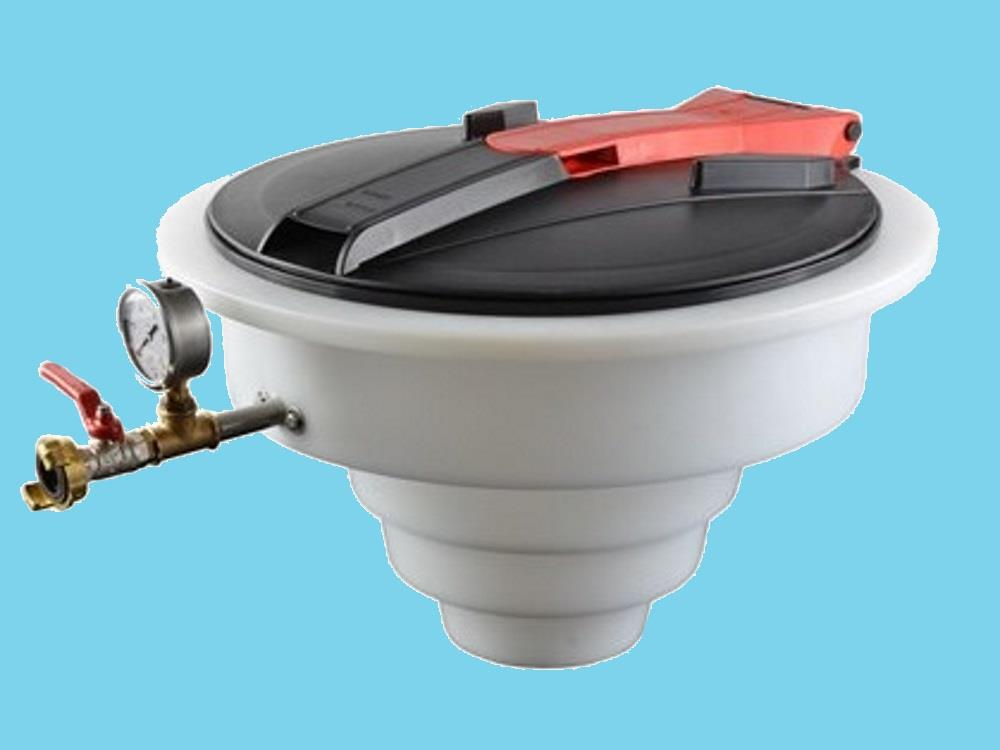 STORL verpakking
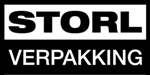 Op het etiket van een gewasbeschermingsmiddel staat aangegeven wat er met de lege verpakking moet gebeuren. Lees dit dus nauwkeurig. 
Op het etiket kan aangegeven staan dat het een STORL-verpakking (Stichting Opruiming Restanten Landbouwbestrijdingsmiddelen) betreft. Daarachter staat dan een van de volgende zinnen:

Deze verpakking is bedrijfsafval, mits deze is schoongespoeld zoals wettelijk is voorgeschreven.
Deze verpakking is bedrijfsafval nadat deze volledig is geleegd.
Deze verpakking dient, nadat deze volledig is geleegd, te worden ingeleverd bij een Klein Chemisch Afval (KCA) depot. Dit kan bij verschillende gemeenten of bij speciale afvalinzamelpunten
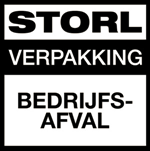 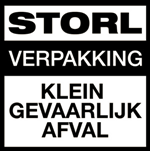 Onderhoud (motor)vatspuit
Controle van de elektrische aansluitkabel:  Versleten of beschadigde elektrische aansluitkabels moeten onmiddellijk worden vervangen
Controle van de hogedrukslang: Versleten of beschadigde hogedrukslangen moeten onmiddellijk worden vervangen.
Controle van de pompolie: In ieder geval moet minstens twee maal per jaar de pompolie ververst worden, ongeacht het aantal werkuren.
Controle van de filter(s): • De filters moeten ten behoeve van een goede watertoevoer regelmatig op vervuiling worden gecontroleerd en zo nodig worden gereinigd of vervangen.
1 keer per jaar tank en pomp reinigen met prima-clean. Het middel heeft een sterk reinigende werking en verwijdert gewasbeschermingsmiddelen van moeilijk bereikbare plaatsen in de spuittank en -leidingen en het heeft een neutraliserende werking op diverse herbicide.
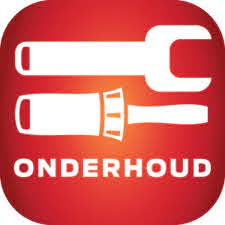 SKL keuring spuitapparatuur
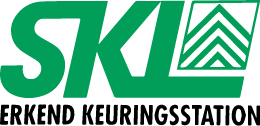 Een is een SKL keuring van gewasbeschermingsapparatuur, uitgevoerd door hiervoor gecertificeerde bedrijven.

SKL staat voor stichting kwaliteitseisen landbouwtechniek.

De SKL keuring is voor de volgende machines van belang:

Veldspuiten (elke 3 jaar)
Boomgaard/laanboomteeltspuiten (elke 3 jaar)
Rijenspuiten en spuitmachines die op zaai- en pootmachine gemonteerd zijn met meer dan 3 meter werkbreedte (elke 3 jaar)
Grondontsmettingsmachines (elke 3 jaar)
Alle typen motorvatspuiten (een periodieke keuring hiervan is wettelijk verplicht om de 3 jaar)
LVM/fog vernevelapparatuur (om de 6 jaar)
Doseerapparatuur waarbij gewasbeschermingsmiddelen worden meegegeven aan gietwater (elke 3 jaar)
Waar wordt op gelet bij een SKL keuring?
Er wordt op een aantal punten gelet tijdens een SKL keuring. De druk, de afname en doorstroming wordt gemeten en er wordt gekeken naar:
Controle op lekkages bij het systeem onder druk
De roercapaciteit van de pomp
De veiligheid van de aandrijving van de pomp
De spuitboom, spuitmast en het spuitpistool
Een controle van de tank op het tankdeksel, de afleesbaarheid van de tankinhoud en of er een vulzeef aanwezig is
Een controle op aanwezigheid en de staat van filters
Een controle van manometers op voldoende afleesbaarheid en de nauwkeurigheid
De staat van leidingen, slangen, dophouders, klemmen, beschadigingen, doppen en bevestiging
De drukregelaar
Het functioneren van het bedieningsorgaan
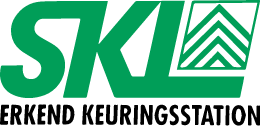 Spuitrobot
Voordeel van spuitrobot
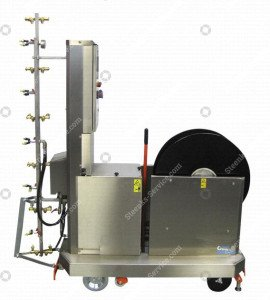 Met de spuitrobot gaat de gewasbescherming automatisch. Daardoor is het een stuk veiliger. Je hoeft tijdens de toepassing namelijk niet aanwezig te zijn, tenzij er storingen optreden. 
Daardoor loop je veel minder kans met het gewasbeschermingmiddel in contact te komen.
Er zijn halfautomatisch en volautomatisch spuitrobots. Deze verplaatsen zich over liggende of hangende buizen die in de kap liggen.
Een halfautomatische moet nog wel met de hand van pad naar pad verplaatst worden. 
Bij een volautomatische spuitrobot gebeurt ook dat automatisch.
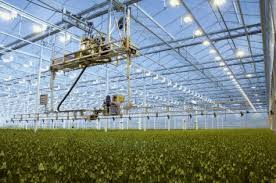 Uitvoeringen van de spuitrobot
De spuitrobot kan als spuitboom of spuitmast worden uitgevoerd.
Een spuitboom is een buis met spuitdoppen die horizontaal over een gewas beweegt.
Als je de spuitboom verticaal gebruikt, dan spreek je van een spuitmast.
Om een gelijkmatige verdeling van de spuitvloeistof te krijgen, moet de spuitrobot een constante snelheid en hoogte of afstand hebben ten opzichte van het gewas.
Voor effectief spuiten is het essentieel dat je de rijsnelheid nauwkeurig kunt instellen.
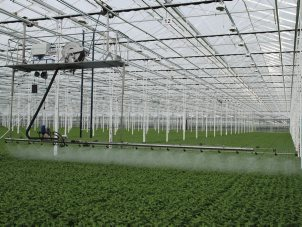 Volautomatische spuitboom
Uitvoeringen van de spuitrobot
Wordt de spuitvloeistof aangevoerd door een hogedrukpomp dan heet een hoogvolumetoepassing.
 
Bij een laagvolumetoepassing zit het gewasbeschermingmiddel in een tankje op de spuitrobot. Via een een injectiesysteem (dosatron) wordt het geinjecteerd in de spuitleiding.

De spuitoplossing wordt op die manier pas klaar gemaakt vlak voor de spuitdoppen. Dat betekent dat er hooguit een liter restvloeistof achterblijft in de leiding.
Werking dosatron
Spuitpistool
Meest gebruikte zijn:

Ripa spuitpistool

Alumax spuitpistool
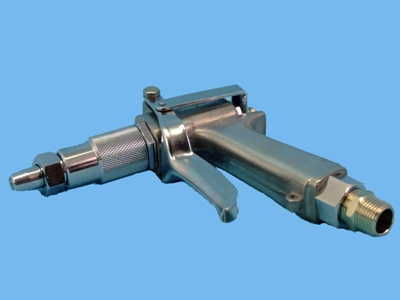 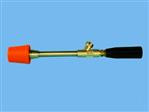 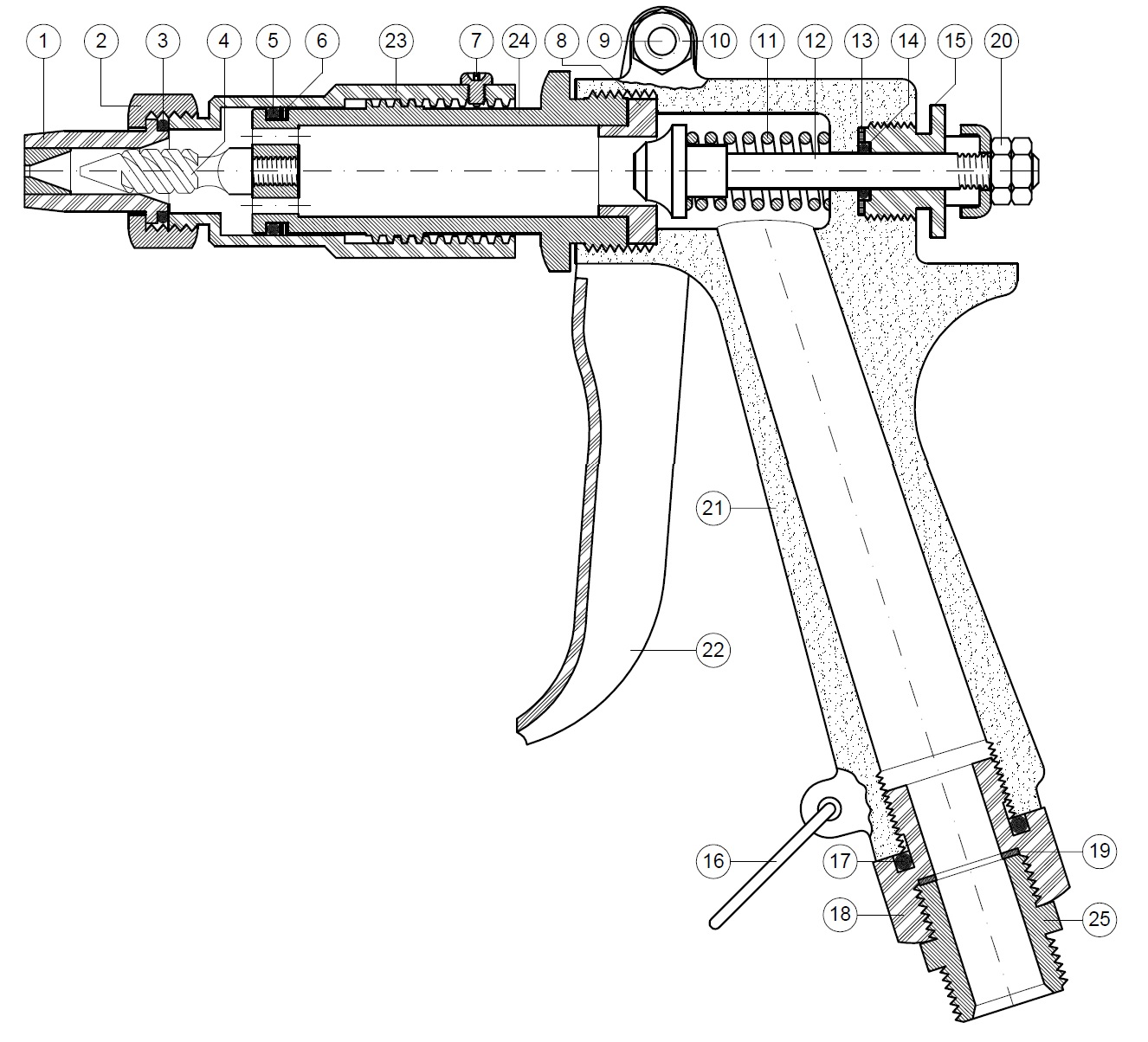 Ripa spuitpistool
Beste kwaliteit
Meerdere spuitdoppen leverbaar
Alumax spuitpistool
Verschillende doppen leverbaar
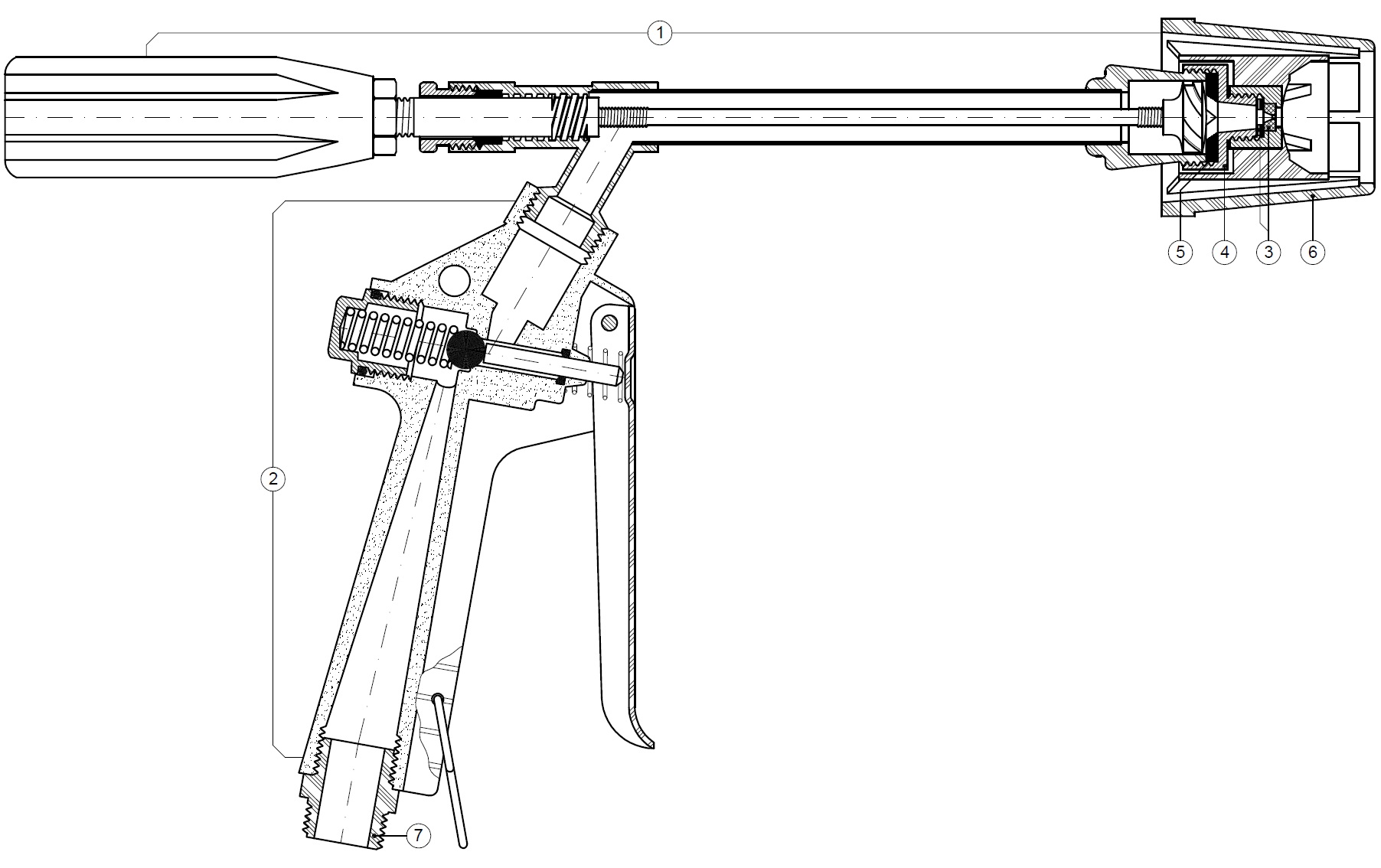 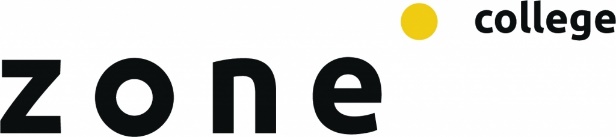 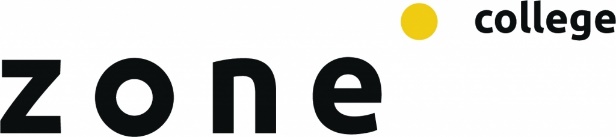 Even kijken bij de spuitopstelling